Changing World, Unchanging Principles: Evaluation of Complex VR Initiatives
9th Annual Summit on Performance Management in Vocational Rehabilitation
September 8, 2016Richmond, VA
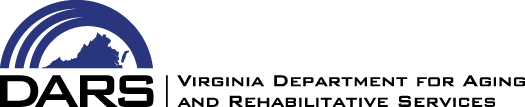 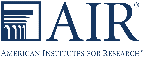 Presenters
Panel Chair: Kirsten Rowe, PhD, Virginia Department of Aging and Rehabilitation Services  
Panel Members:
Cindy Cai, PhD, American Institutes for Research (AIR)
Michelle Yin, PhD, AIR
Ryan Williams, PhD, AIR 
Jasmine Park, PhD, AIR
2
Objectives
Identify approaches to design and test a new knowledge translation strategy to increase the implementation of evidence-based practices among VR staff and in the practices of VR business consultants.
Consider key research questions that focus on interventions and program implementation.
Learn about formative and summative evaluation approaches to evaluating outcomes of complex projects at the individual, program, and system levels.
3
Overview
The design and outcome evaluation of a “knowledge broker" intervention
Implementation evaluation of State Exchange on Employment and Disability (SEED) model 
Implementation and outcome evaluation of Virginia’s Career Pathways for Individuals with Disabilities (CPID) grant
Lessons learned discussion
4
Evaluating the Effects of a Research Liaison Intervention
Ryan Williams, PhD
B. Jasmine Park, PhD
5
Center on Knowledge Translation for Employment Research (KTER, 2015–2020)
Why focus on knowledge translation?
Getting research findings into the hands of those who need it most
Policy makers and practitioners
Barriers
Facilitators
6
Research Activities
Three research activities:
Pressing information needs assessment
Scoping reviews
Research liaison (RL) intervention and evaluation
7
Technical Working Groups (TWGs)
Goals:
Provide guidance and feedback on research activities.
Help recruit focus group participants, develop instruments and protocols, participate in webcasts, and promote KTER Center’s products to partners and stakeholders.
Members: disability-oriented leaders, NIDILRR grantees, consumers who reflect the population, and individuals from the VR and employment communities.
8
Research Liaison (RL) Intervention
Goal: Develop vocational rehabilitation (VR) supervisors as “knowledge brokers.”

“Knowledge brokers mediate between researchers and user communities” (Jacobson, Butterill, & Goering, 2003); “they link researchers who produce scientific knowledge and practitioners who produce experience-based knowledge with knowledge users” (Conklin, Lusk, Harris, & Stolee, 2013).
9
RL Intervention
Recruit VR supervisors and business consultants to serve as RLs for their staff and organizations
RLs will participate in training, including:
Plain language evidence summaries from prioritized scoping reviews
A webcast reviewing the results of the scoping review and how the results relate to practice, facilitated by a technical working group (TWG)
Follow-up supports (monthly check-ins with KTER staff, online resources at KTER.org, listserv and TWG access)
10
RL Intervention
Three tracks:
Transition-aged youth
Adults with autism
Business-oriented needs
11
Research Questions
Tracks A and B:
Do RLs who receive research-based information experience greater awareness and knowledge gains than those who receive research-based information through “business as usual?”
Do VR counselors who receive research-based mentoring from an RL experience greater awareness and knowledge gains than those who receive information through “business as usual?”
Do consumers served by VR counselors who receive research-based mentoring from an RL have improved labor market outcomes (e.g., greater entry to competitive employment, higher wages) than consumers served by VR counselors who receive information through “business as usual?”
12
Research Questions
Track C:
Do business consultants who receive research-based information experience greater awareness and knowledge gains than those who receive information through “business as usual?”
Do the businesses working with business consultants who receive research-based mentoring report more usage of employment research findings in their practices (e.g., higher probability of hiring people with disabilities or offering reasonable accommodations to employees with disabilities) than do those who receive VR services through “business as usual?”
13
Design
We will use a randomized controlled trial (RCT) to evaluate the efficacy of the RL intervention.
For tracks A and B, we will recruit 24 VR supervisors and randomly assign 12 into the RL condition.
For track C, we will recruit 28 business consultants and randomly assign 14 into the RL condition.
14
Outcomes Measures
Tracks A and B: Survey and administrative data related to:
Awareness and knowledge of evidence-based practices and research findings (as identified through prioritized scoping reviews)
Attitudes toward evidence-based decision making
Frequency of using research-based practices and participation in related trainings
Track C: Survey and administrative data related to: 
Satisfaction with VR services 
Frequency of using employment research findings to inform decisions about hiring and accommodations
Frequency of hiring people with disabilities and providing accommodations
15
Current Phase
Conducting focus groups to identify pressing needs in each of the three tracks
Conducting (broad) scoping reviews on evidence-based intervention strategies for each track
16
Lessons Learned From KT Broker Intervention Evaluation
Early, but…
Having active and engaged TWGs has really benefited the early stages of this research project
Identifying potential evidence-based intervention areas for focus group protocols
Multiple perspectives at the table
17
References
Conklin, J., Lusk, E., Harris, M., & Stolee, P. (2013). Knowledge brokers in a knowledge network: the case of Seniors Health Research Transfer Network knowledge brokers. Implementation Science, 8 (7). doi:  10.1186/1748-5908-8-7

Jacobson, N., Butterill, D., & Goering, P. (2003). Development of a framework for knowledge translation: Understanding user context. Journal of Health Services Research, 8(2), 94-99.
18
Disclaimer
The contents of the portion of this presentation about the KTER Center were developed under grant number 90DP0077 from the National Institute on Disability, Independent Living, and Rehabilitation Research (NIDILRR). NIDILRR is a Center within the Administration for Community Living (ACL), Department of Health and Human Services (HHS). The contents of this presentation do not necessarily represent the policy of NIDILRR, ACL, HHS, and you should not assume endorsement by the Federal Government.
19
State Exchange on Employment and Disability (SEED) Initiative
Michelle Yin, PhD
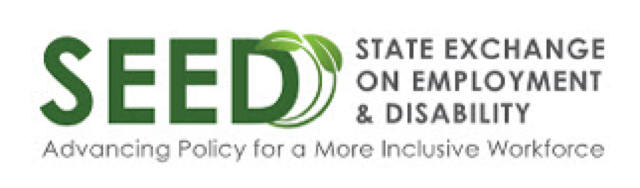 20
Purpose of SEED
Purpose: To advance policy development at the state and local levels that promotes employment for people with disabilities. 
Facilitate states’ passage of specific disability employment policies with the weight of statutory or regulatory force 
Laws
Executive Orders
Regulations
Enhance disability employment at the local and state levels 
Meet states’ needs for guidance on disability employment policy 
Speed process and improve outcomes from normal ODEP approach
21
Origins of SEED
Prior experience with Department of Transportation (DOT)
Promoted coordinated transportation policy
“Shallow plunge” investing $250,000 over 2 years (with more from DOT)
Engaged National Conference of State Legislatures (NCSL) to help
Achieved high level of policy uptake at state level
Developed 3 policies
30 states adopted at least some part of these policies
Viewed as big outcome for relatively little effort
SEED an attempt to re-create and expand the idea
22
Logic Model
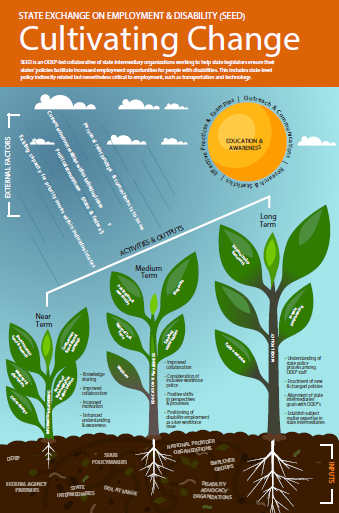 23
Organizations Involved
DOL Office of Disability Employment Policy (ODEP)
Concepts, Inc.
Intermediaries
National Conference of State Legislatures (NCSL)
Council of State Governments (CSG)
Women in Government (WIG)
24
Intermediaries
The “face” of SEED to state legislators and other state policy makers
A liaison between ODEP and state policy makers
ODEP resource for policy and leveraging relationships
Track record of support to state legislators and other state policy makers
SEED mutually beneficial
25
National Task Force
CSG and NCSL will work together jointly 
NTF on Workforce Development for People with Disabilities
4 committees staffed by intermediary organization personnel and subject matter experts
Hiring, Retention, and Reentry
Career Readiness and Employability
Transportation, Technology, and Other Employment Supports
Entrepreneurship, Tax Incentives, and Procurement
26
The SEED Evaluation
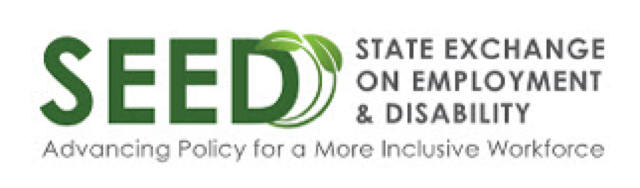 27
Key Evaluation Activities
Knowledge development (KD) to assess evaluability
Evaluation design based on information collected in KD
Conduct the evaluation
28
Knowledge Development
Document review
Key staff interview
Intermediaries interview
National Conference of State Legislatures (NCSL)
Council of State Governments (CSG)
Evaluability assessment
Early stage in implementation process
Formative evaluation
29
Original Design and Assumptions
Outcome evaluation on SEED model
Qualitative data collection
Interviews with intermediaries
Site visits
Quantitative data collection
State key personnel survey 
Policy tracker database (change over time)
New Design and Assumptions
Formative evaluation on SEED model
30
Formative EvaluationKey Questions
What is being implemented?
How is the SEED model implemented?
Which factors hinder or facilitate SEED implementation?
Why did the model work or not work as intended?
31
Formative EvaluationKey Analysis
Needs assessment
Implementation-focused analysis
Progress-focused analysis
32
Formative Evaluation
Needs assessment: Areas where the SEED Team should refine the model to better meet state legislators’ needs
Data collection approach: surveys; interviews; site visit
33
Formative Evaluation
Implementation-focused analysis: assesses discrepancies between the SEED implementation plan (that the intermediaries prepared and ODEP approved) and the execution of that plan.
Data collection approach: surveys; interviews; site visit
34
Formative Evaluation
Progress-focused analysis: Monitor progress toward implementation and outcome goals during the implementation of SEED
Data collection approach: surveys; interviews; site visit
35
Lessons Learned
Important to conduct knowledge development to assess evaluability of the model.
Be flexible with evaluation plan for any implementation evaluation.
Key formative evaluation strategies: needs assessment; progress analysis; and implementation-focused analysis. 
Increased communication and collaboration with the implementation team.
36
Virginia’s Career Pathways for Individuals with Disabilities
Kirsten Rowe, PhD
Xinsheng “Cindy” Cai, PhD
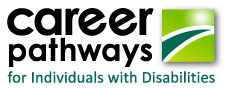 37
Virginia’s Career Pathways for Individuals with Disabilities (CPID) Project
5 years (October 2015–September 2020)
Total of $4.3 million in federal funds from Rehabilitation Services Administration
Grant awarded to Virginia Department for Aging and Rehabilitative Services (DARS) and the Department for the Blind and Vision Impaired (DBVI)
One of four grants awarded to state VR agencies (others are in Georgia, Kentucky, and Nebraska)
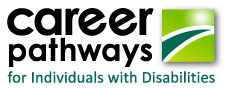 38
Virginia CPID Project Partners
Wilson Workforce and Rehabilitation Center (WWRC)
Several regional workforce boards
Virginia Manufacturers Association (VMA)
Virginia Adult Learning Resource Center
Virginia Department of Education, Adult Education & Special Education
Virginia Community College System, Workforce Development & Career Pathways
State Career Pathways Workgroup
Several national organizations serving as contractors for training, project evaluation, and dissemination
39
Virginia CPID Project Goals
Help individuals with disabilities acquire marketable skills and credentials that enable them to secure competitive, integrated employment in high-demand, high-quality occupations.
Enhance the capacity of existing career pathways programs in Virginia to effectively serve individuals with disabilities.
Enhance access to and use of career pathways in selected occupational clusters by individuals with disabilities.
Strengthen the alignment of Virginia’s VR programs with the other core programs authorized by the Workforce Innovation and Opportunity Act (WIOA) and other federally funded career pathways initiatives in the Commonwealth.
Disseminate project findings and knowledge gained from the project evaluation.
40
Anticipated Participant Outcomes
470 project participants will enter career pathways in advanced manufacturing (and a second industry sector to be determined).
200 participants will complete training in their selected career pathways.
150 participants will obtain recognized postsecondary credentials.
150 participants will achieve competitive integrated employment.
150 participants who become employed will have weekly wages comparable to the industry standard for their occupations.
50 participants will receive employer-paid benefits (e.g., health insurance, paid leave).
41
Anticipated Program/System Outcomes
Career Pathways Program/Provider Level
Increased program accessibility;
Increased program participation by individuals with disabilities;
Increased career counseling knowledge and skills related to career pathways; and
Increased work incentives counseling assistance incorporating financial asset management.
System Level
Increased integration of VR into regional career pathways systems;
Increased system integration across all career pathways partners; and
Increased ability to meet area employers’ needs in high-demand occupations.
42
Implementation Evaluation Questions
Have the project activities been implemented as planned? 
Has the project achieved its intended outcomes?
43
Implementation Evaluation Methods
Surveys and interviews 
Evaluator and project team co-develop instruments to ensure relevance
Pilot test instruments
Use accessible platform
Document reviews
Extant data analysis
44
Outcomes and Indicators
45
Outcomes and Indicators
46
Outcomes and Indicators
47
Outcome Evaluation Questions
Does Project CPID increase the number of distinct career pathways accessed or created by the participating VR agencies for eligible individuals seeking competitive integrated employment in related occupational clusters?
Does Project CPID increase the number and percentage of VR-eligible individuals who achieve competitive integrated employment within each of the project’s career pathways?
Does Project CPID increase the average weekly wage and employer benefits of VR-eligible individuals participating in each of the project’s career pathways as compared to those of non-participating eligible individuals?
48
Outcome Evaluation Design
Quasi-experimental design with propensity score matching
Interrupted time series design 
Project participant reported outcome
49
Data Sources and Analysis
50
Lessons Learned From CPID Evaluation
Engaging evaluators in the implementation process
Collaboration between evaluators and project team in developing evaluation approaches and instruments
Translating objectives into measureable outcomes
Developing implementation scores to evaluate implementation process
51
Discussion
52
Implications for VR Evaluators
Question 1: What recommendations do you have for adapting the KTER project’s use of technical working groups to other types of research and evaluation and for ensuring that a TWG is “active and engaged?”
53
Implications for VR Evaluators
Question 2: What are the characteristics of an effective knowledge broker, and how did the KTER project decide on VR supervisors as the appropriate research liaisons?
54
Implications for VR Evaluators
Question 3: For policy development initiatives like SEED, how can they be designed to enhance their evaluability? In other words: at this point, what advice would you give to those who started this initiative, if you were able to use your time machine to participate in the initial discussions about the SEED initiative?
55
Implications for VR Evaluators
Question 4: For the CPID project, what strategies have been most effective in engaging the evaluators in the implementation process, and what barriers have you encountered?
56
Implications for VR Evaluators
Question 5: For all three presenters: Each of these initiatives is ambitious and multifaceted; how did you decide what each evaluation would (and wouldn’t) focus on?
57
Presenter Contact Information
Xinsheng “Cindy” Cai, PhD, American Institutes for Research (AIR), ccai@air.org   
Michelle Yin, PhD, AIR myin@air.org
Ryan Williams, PhD, AIR rwillimas@air.org
Jasmine Park, PhD, AIR bpark@air.org
Kirsten Rowe, PhD, Virginia Department of Aging and Rehabilitation Services, Kirsten.Rowe@dars.virginia.gov
58